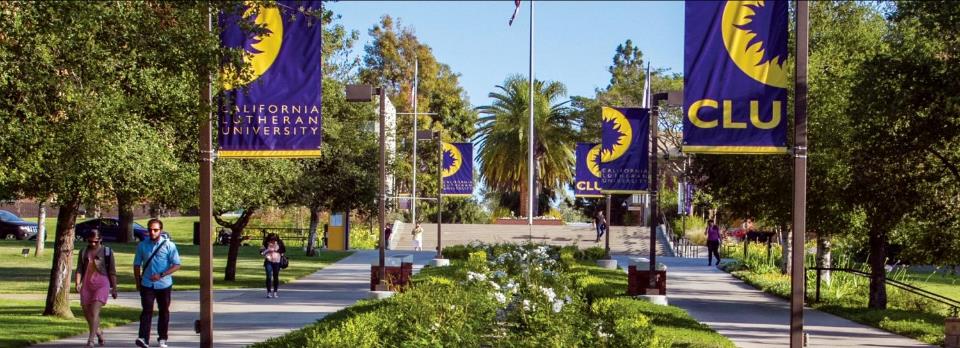 Welcome to 
California Lutheran University
Southern California, USA
The Cal Lutheran Advantage	Location
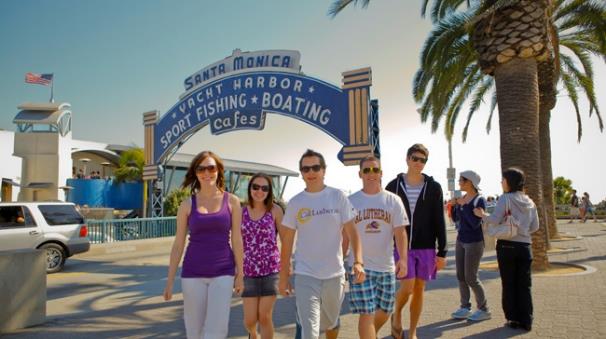 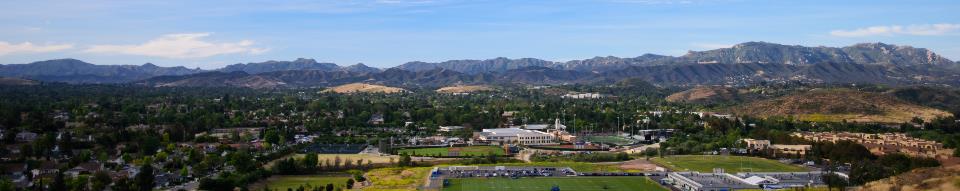 Living & Learning in Southern California Dynamic and Globalized
California: 5th largest economy in the world*
The Los Angeles and Ventura County region:
Internships (CPT) & Research 
Career Opportunities (OPT) 
Culture & Recreation
Diverse & Welcoming 
Education, experiences, and connections made in California are key to global professional success
Ideal climate: never too hot, never too cold
Average high temperature is 23 C (74 F)
300 days of sunshine
                                                     *The Guardian 5/4/18
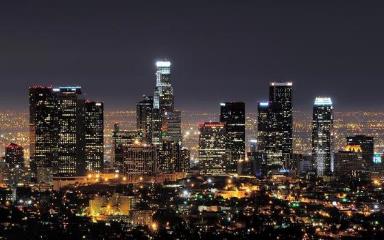 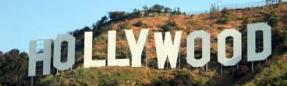 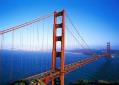 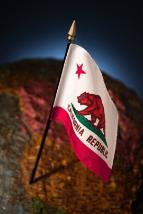 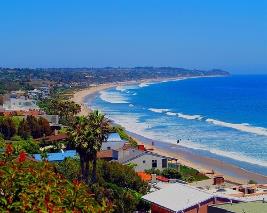 Southern California Thousand Oaks Is An Ideal Location
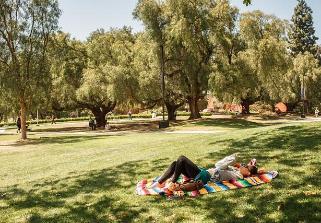 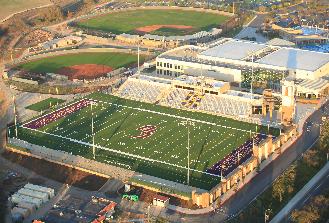 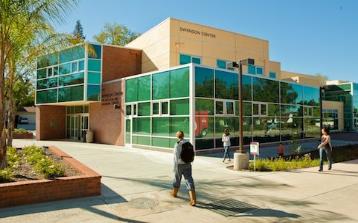 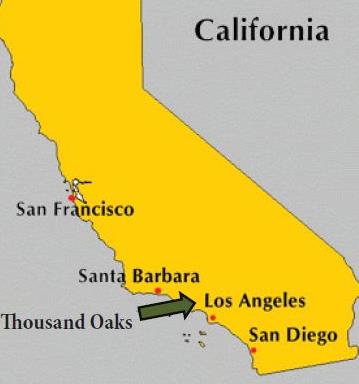 Thousand Oaks & Conejo Valley area (population 300,000+) is one of the safest in the U.S., according to the FBI
Easy access to: 
Los Angeles – 60 minutes 
Hollywood – 45 minutes 
Malibu Beach – 30 minutes 
Beautiful 90+ hectare (225 acre) campus
[Speaker Notes: *according to the U.S. Federal Bureau of Investigation]
The Cal Lutheran Advantage	Campus & Resources
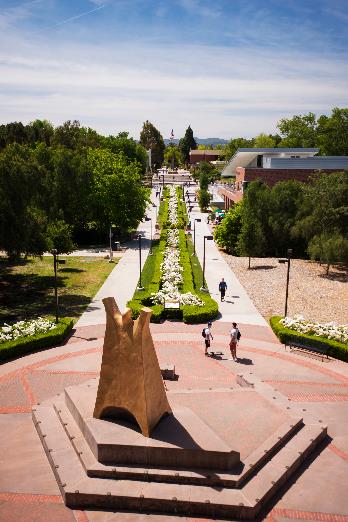 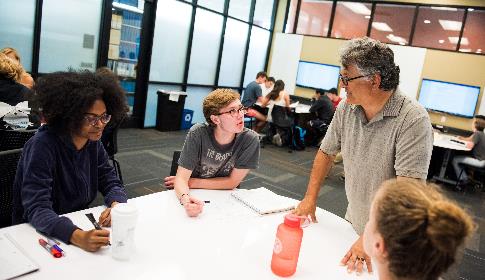 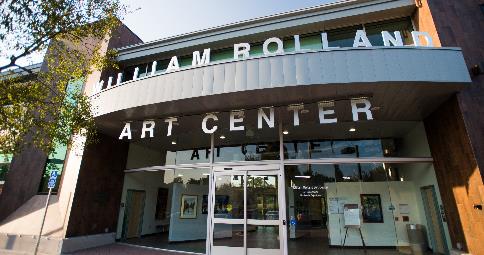 Exceptional Community Thriving Campus Life
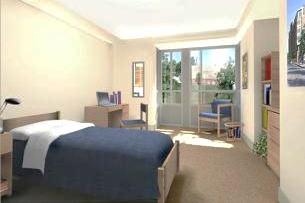 Inclusive and diverse campus culture
HSI: Hispanic Serving Institution 
International Student Services
Students from 55+ countries 
90+ clubs and organizations
Opportunities for service and leadership
On and Off-campus housing 
Vibrant art, music, and theatre 
Athletics: Intramural, Club, and NCAA DIII
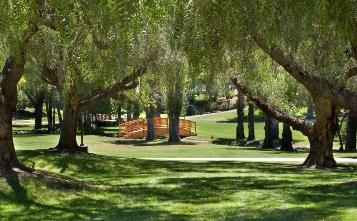 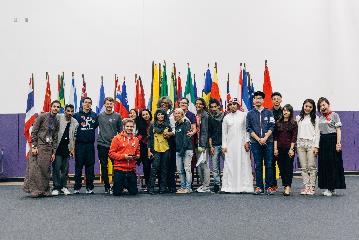 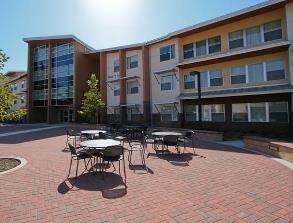 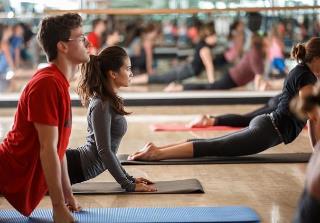 Exceptional Community Thriving Academic Life
A 15:1 student-faculty ratio - collaboration, discussion, and debate
Average class size of 17 – individualized student support and mentoring 
Highly challenging yet strongly supportive
85% of full-time faculty have the highest possible degree in their field (e.g., Ph.D., etc.)
Academic resources available to all students (included in tuition): 
	Writing Center		Academic Advising		Career Center
	Peer Mentors 		Faculty Advisors		Tutoring
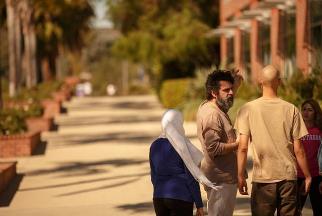 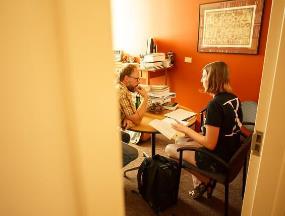 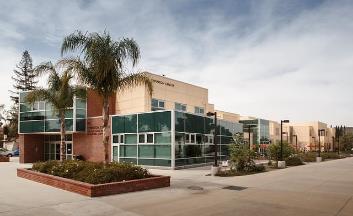 The Cal Lutheran Advantage	Bachelor’s Degree Programs		3,000 Undergraduate Students 			Bachelor of Arts (BA)			Bachelors of Science (BS)
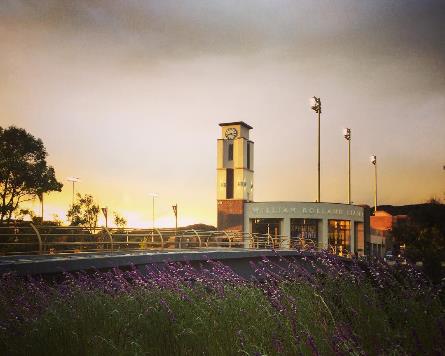 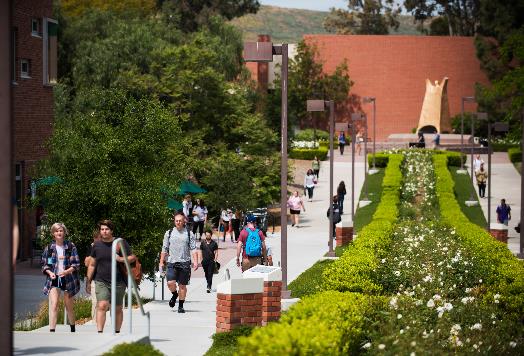 Undergraduate ProgramsEducating leaders for a global society
40 Majors / 41 Minors:
Business, Creative Arts, Education, Humanities, Science, Social Science, and Technology
New Majors in Hospitality & Tourism Management and Film 
Largest Majors
Business Administration
Biochemistry and Molecular Biology
Communication
Exercise Science
Psychology
Focus on results through experiential learning
Internships  -  Research – Study Abroad
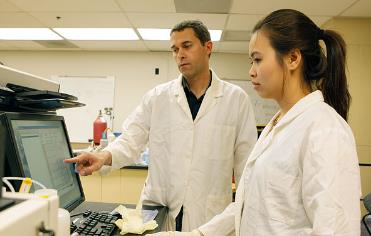 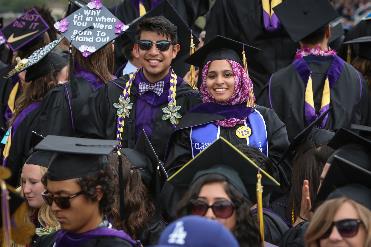 Undergraduate ProgramsScholarships and Aid
Academic Scholarships: $8,000-$29,000 – Academic merit 

Global Scholars Program: Students who embody the university’s mission to educate leaders for a global society
Freshmen – up to $35,000 each year (apply by Jan 1)
Transfers – up to $30,000 each year (apply by June 1)

Visual and Performing Arts Scholarships: $500-Full Tuition 
Based on an audition or portfolio review (apply by Jan 1); major not required


International Grants : $1,000-$10,000 – Family demonstrated need 

2019-2020 Costs: 
Tuition & Fees: 	$46,183
Room & Board: 	$14,100			**97% of students receive aid/scholarships
Total : 			$60,283**
Undergraduate ProgramsAdmission
Two entry points per year: August (fall) and January (spring)
Direct application through the Common Application
Application Essay
Official Transcripts
2 Letters of Recommendation
SAT or ACT – Optional for international students
Duolingo English Test (105), TOEFL (79), IELTS (6.5), PTE (58), or ELS 112
Conditional Admission through ELS
The Cal Lutheran Advantage	Master’s Degree Programs		1,400 Graduate Students			Masters & Doctoral Programs in Business, IT				Economics, Education & Psychology
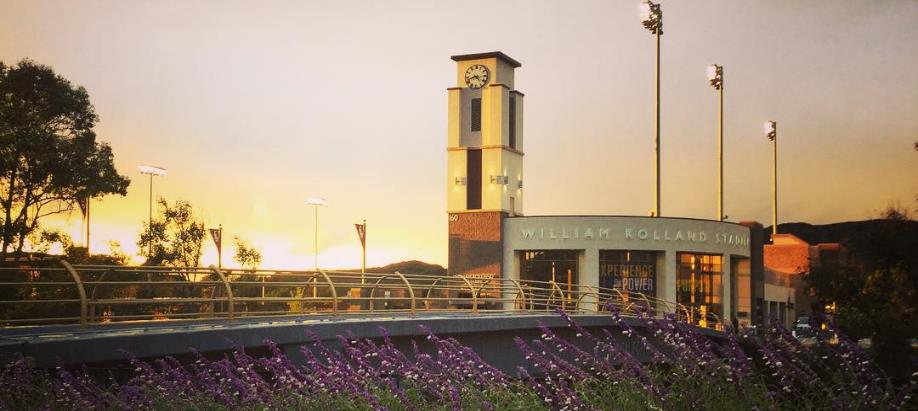 Master’s Degree ProgramsSchool of Management
Master of Business Administration (MBA)
Executive MBA (EMBA)
Master of Science in Management (MSM)
Master of Science in Information Technology (MSIT) – STEM
Master of  Science in Quantitative Economics (MSQE) – STEM
Master of Public Policy and Administration (MPPA)

Advantage – Flexibility 
A degree in 12, 15, 18 or 24 months by taking more or fewer courses per term
Four 11-week terms per year / Four start dates (August, November, February, May)
CPT and OPT available and encouraged
Work experience not required for international students
GMAT or GRE usually waived
Foundation courses for students with non-related degrees for MBA & MSIT
Additional Degree Programs
Graduate School of Education
Master of Science in Counseling & College Student Personnel
Doctorate in Higher Education Leadership (Ed.D.)
Graduate School of Psychology
Master of Science in Counseling Psychology (MFT)
Master of Science in Clinical Psychology
Doctorate in Clinical Psychology (Psy.D.)
The Cal Lutheran Advantage	Results
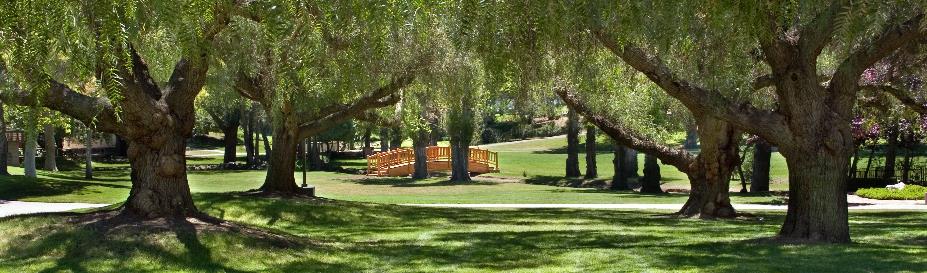 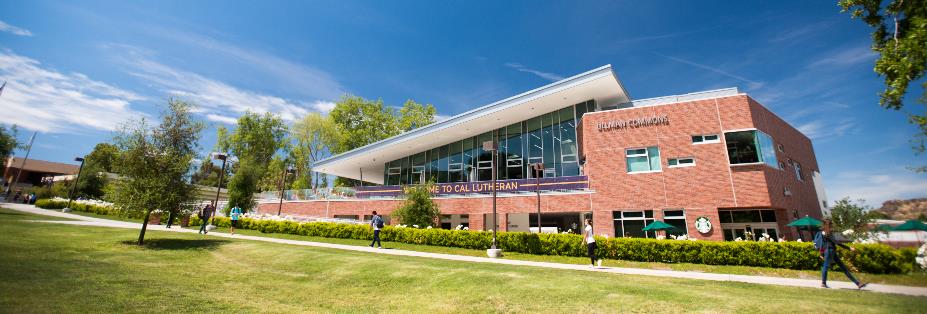 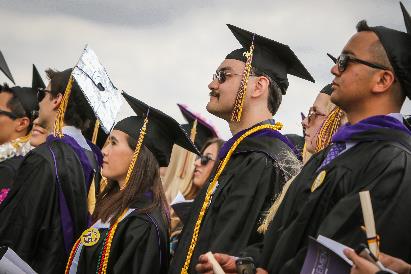 Cal Lutheran Reputation Results
Leaders who are confident
in their identity and vocation
Career Center Resources
Personal career counseling
Annual career and internship Expo with over 100 companies
Soft skill development through workshops (at no additional cost):
	Resume Writing		Proactive Job Search
	Interviewing 			Salary Negotiation	

The School of Management offers workshops & networking events with local and national business leaders, entrepreneurs, future employers 

Alumni – graduates become a part of an increasingly connected and global network of 27,000+ alumni

97% of students are employed or in a graduate program within 6 months
Bachelors & Masters Degree Programs
At a Highly-Ranked University in Southern California
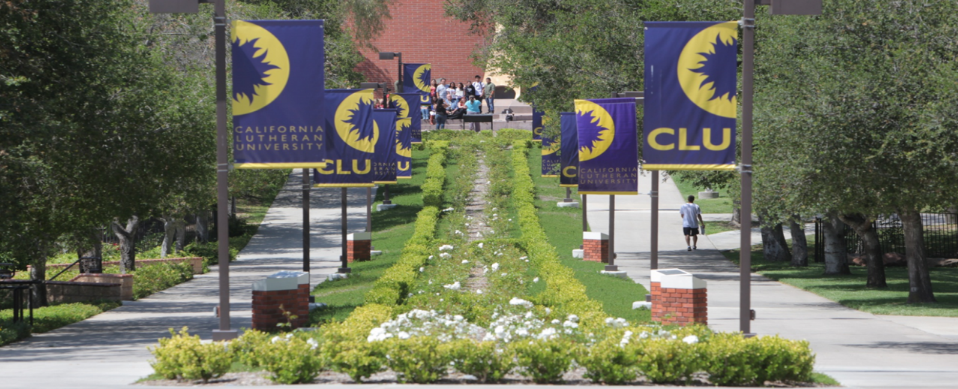